OpenStand
A Market-driven Paradigm for Global Standards
Karen Bartleson
President, IEEE Standards Association
14 May 2013
IEEE-SA
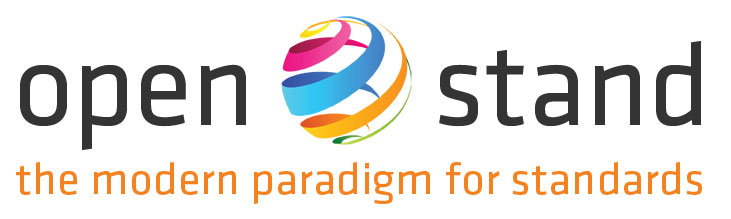 We are a global provider of high-quality, market-relevant technology standards and of services that promote their universal adoption

We enable and promote the collaborative application of technical
knowledge to advance economic and social wellbeing through
the development of technical standards and related activities
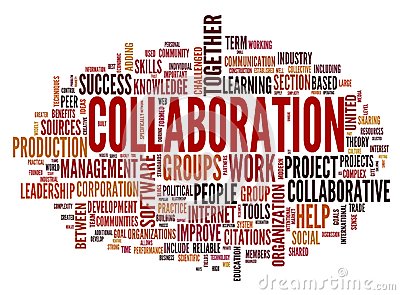 2
[Speaker Notes: We are the standards and collaborative solutions arm of IEEE, and that relationship means unmatched access to technological scope and global recognition and maximum impact for your standards. Our standards are successful and pervasive. We are open in membership, in participation and in governance to everyone--no matter your market around the world, your industry or the size of your company. Our standards-development process is proven, effective and efficient, globally respected and easily understood and used. And we are flexible in serving industry’s needs, providing the venue and varied processes for innovators to collaborate on technology solutions.]
IEEE-SA
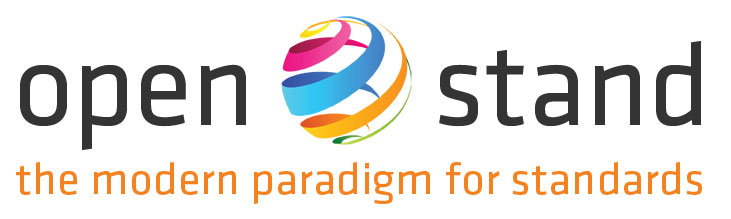 We enable and support an open, collaborative and consensus-building ecosystem that fuels innovation
We are committed to setting and achieving the highest standards of performance and contribution
We are dedicated to cultivating and utilizing innovation to solve our participants’ challenges through the development and delivery of creative and impactful solutions
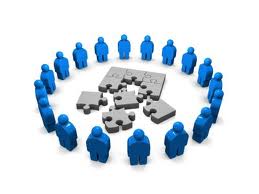 3
[Speaker Notes: Our standards-development process is proven, effective and efficient, globally respected and easily understood and used. 
 
Our standards are done within a unique, formal process that is time-tested and widely respected. The IEEE Standards Association process is rooted in consensus, due process, openness, right to appeal and balance. It adheres to and supports the principles and requirements of the World Trade Organization's Decision on Principles for the Development of International Standards, Guides and Recommendations. In particular, IEEE operates in active agreement with the WTO principle that standards should not create unnecessary obstacles to trade, and whenever appropriate, should specify requirements in terms of performance rather than design or descriptive characteristics. 
 
When executed effectively, the process is proven for producing a result that reflects the collective, consensus view of the participants and enables industry to achieve specific objectives and solutions. Consequently, the IEEE brand reputation is highly regarded as a singularly trustworthy source for high-quality technical standards that are achieved through the IEEE-SA’s rigorous process of peer review.
 
The IEEE-SA, furthermore, offers services throughout the standards lifecycle. 

Industry Connections is an example of our work in pre-standards development. Industry does not always need a formal standard to achieve its goals. Our Industry Connections program offers alternatives for our industry customers to work collaboratively in a lighter-weight process and quickly achieve the consensus and produce the output—white papers, peer-reviewed specifications, guides, position papers and other specialized tools—that they require. At the same time, this allows the IEEE Standards Association to incubate new ideas for standards and industry to hone and refine thinking on rapidly changing technologies.
 
The IEEE Conformity Assessment Program (or, “ICAP”) is an example of our work in standards-market implementation. ICAP bridges IEEE standards-development activities with proven testing and certification frameworks that help to accelerate market adoption and acceptance of new products and technologies. ICAP encompasses all aspects of conformity assessment–self declaration, third-party assessment/testing, interoperability (via plugfests, etc.)]
IEEE-SA
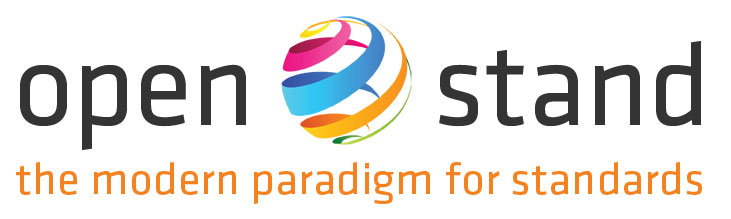 The IEEE Standards Association works within a global community and the increasingly important intersection of economic, political and technology drivers
The IEEE-SA embraces a globally inclusive and market-driven standards development paradigm to ensure strong integration, interoperability and increased synergies along the innovation chain and to benefit society
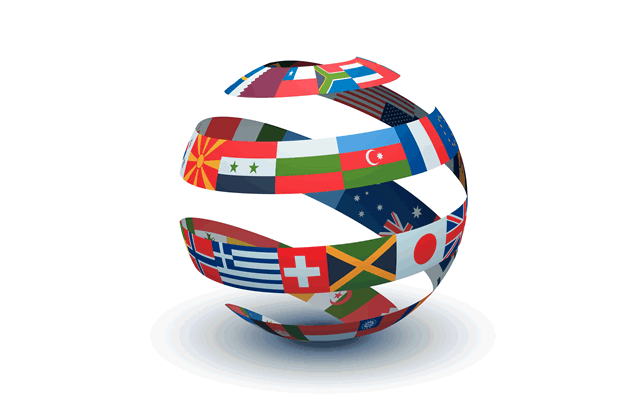 4
[Speaker Notes: Standards are integral to the mission of IEEE. They are the vehicle through which we can advance technology to the marketplace, for the significant benefit of humanity.
Standards developed at the IEEE contribute across a range of areas:

-- enhancing health and medicine,
-- connecting people across the globe,
-- reducing environmental impact and
-- keeping people safe.

IEEE works in all of these fields and many more, and, driven by industry, we have developed standards that have defined the future. IEEE 802.11, for example, originally was conceived to interconnect wireless cash registers, but it has evolved into a contribution that benefits society with revolutionary new mobile devices that we couldn't have even imagined a decade ago. IEEE 802.11-based products are often branded as “Wi-Fi®” in the market. IEEE 802.11 standards underpin wireless networking applications around the world, such as wireless access to the Internet from offices, homes, airports, hotels, restaurants, trains and aircraft. And IEEE 802.11’s relevance continues to expand with the emergence of new applications, such as the smart grid, wireless docking, and the “Internet of Things.”]
IEEE-SA
The IEEE Standards Association works in a framework of open participation and diversity that:
promotes competition among stakeholders to drive innovation and global market advancement;
advances cutting-edge technology;
empowers rapid economic implementation of high-value, high-demand products and services, and
produces standards without borders and without limits to help ensure a better future
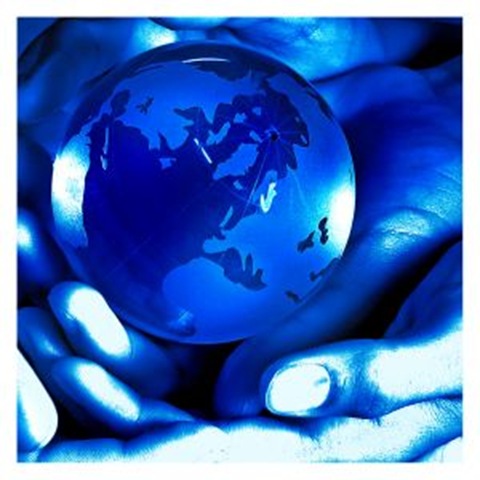 5
[Speaker Notes: For example, consider the IEEE standards for the Internet.

Industry has invested heavily over the last three decades in a suite of standards that has served as the basis for the creation of the Internet. IEEE standards for physical connectivity--along with Internet Engineering Task Force (IETF) standards for end-to-end global Internet interoperability and World Wide Web Consortium (W3C) standards for the World Wide Web, among others—form the Internet’s common interoperable architectural building blocks. These standards collectively allow the Internet to function the same from market to market around the globe and, consequently, facilitate its market-driven growth. These foundational Internet standards were developed via bottom-up collaborative processes that are characterized by direct, open participation by diverse industry innovators with varied needs from around the globe, and they have been adopted voluntarily. And the standards’ impact is evidenced in the invention of a wholly new culture of border-crossing e-commerce, information sharing and community operations. Together, IEEE, IETF and W3C standards have been a key facilitator for the growth of a global economic and social model that has touched billions of lives.]
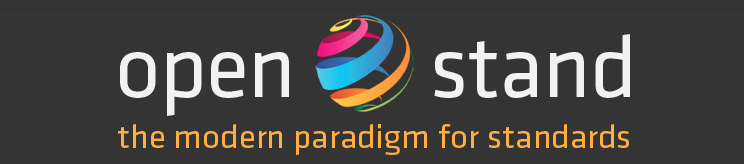 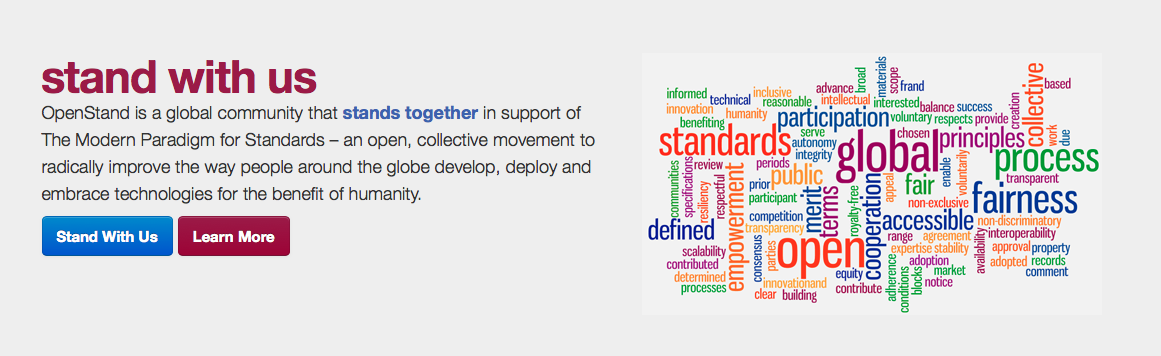 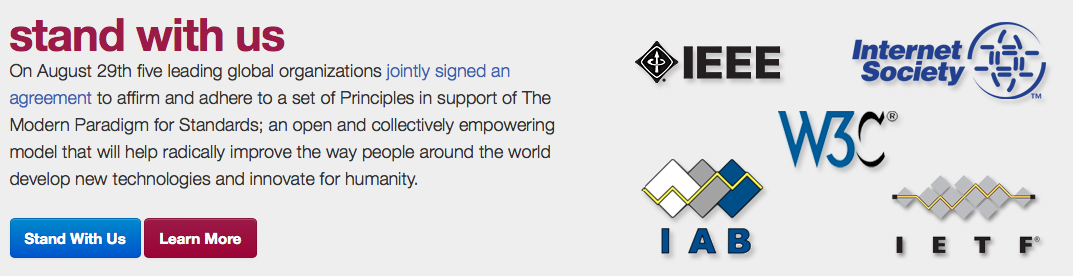 open-stand.org
6
[Speaker Notes: It is the Internet’s market-driven model of standards development and adoption on which the OpenStand paradigm (http://open-stand.org), announced in 2012, is based. The OpenStand principles demand:
 
-- cooperation among standards organizations; 
 
-- adherence to due process, broad consensus, transparency, balance and openness in standards development;
 
-- commitment to technical merit, interoperability, competition, innovation and benefit to humanity;
 
-- availability of standards to all, and
 
-- voluntary adoption.]
OpenStand
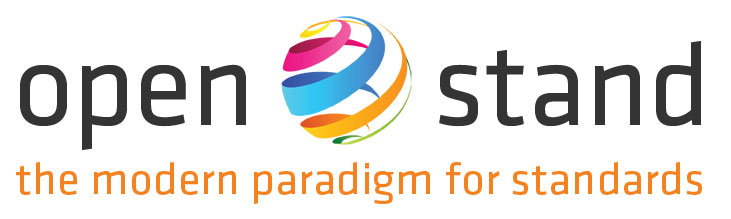 The OpenStand paradigm:
Embraces market-driven standards that enable innovation, global competition, market growth and societal benefit;
Fosters engagement of multiple stakeholders working within a set of principles that demands respectful cooperation and respect for the autonomy, integrity, processes and intellectual property of all involved;
Increases innovation, openness and allows greater participation;
Opens doors for new types of relationships and discussions;
Enables new players to access the work and bring their requirements into the standards arena, and
Provides a framework in which there are no boundaries in standards development participation and use

Enlighten	Educate 		Engage
7
[Speaker Notes: The OpenStand model is evidenced in markets other that the Internet, as well. The market-driven paradigm, in fact, is relevant broadly across diverse industries. 

One technology space that figures to demand such standards over the next decades, for example, is the global smart-grid effort, which seeks to augment regional facilities for electricity generation, distribution, delivery and consumption with a two-way, end-to-end network for communications and control. 

Another example is comprised by the suite of design-automation standards that is widely adopted across the globe, enabling a giant leap forward in our ability to define complex electronic solutions. SystemVerilog, the Unified Power Format (UPF) and the Universal Verification Methodology (UVM)—among others that are critical to successful chip design flows and methodologies—are prime examples of the execution of the market-driven standards paradigm that the OpenStand principles define.
 
OpenStand enables an open innovation environment where participants discover new business models, forge shorter product cycles and develop next generation systems and products that remain interoperable and differentiate on features. By enabling both competition and the sharing of R&D, the OpenStand model drives innovation.]
Thank You!
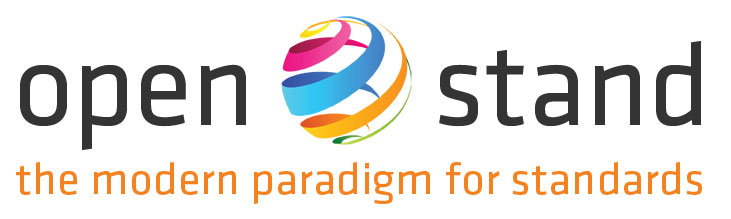 http://www.youtube.com/watch?v=_4qQ4qA9xeE&feature=youtu.be

We invite you to engage with us in OpenStand.

Karen Bartleson
President, IEEE Standards Association

For more information:
open-stand.org
standards.ieee.org
8
[Speaker Notes: All standards organizations, governments, corporations and technology innovators globally are invited to endorse the principles, which are available at open-stand.org.]